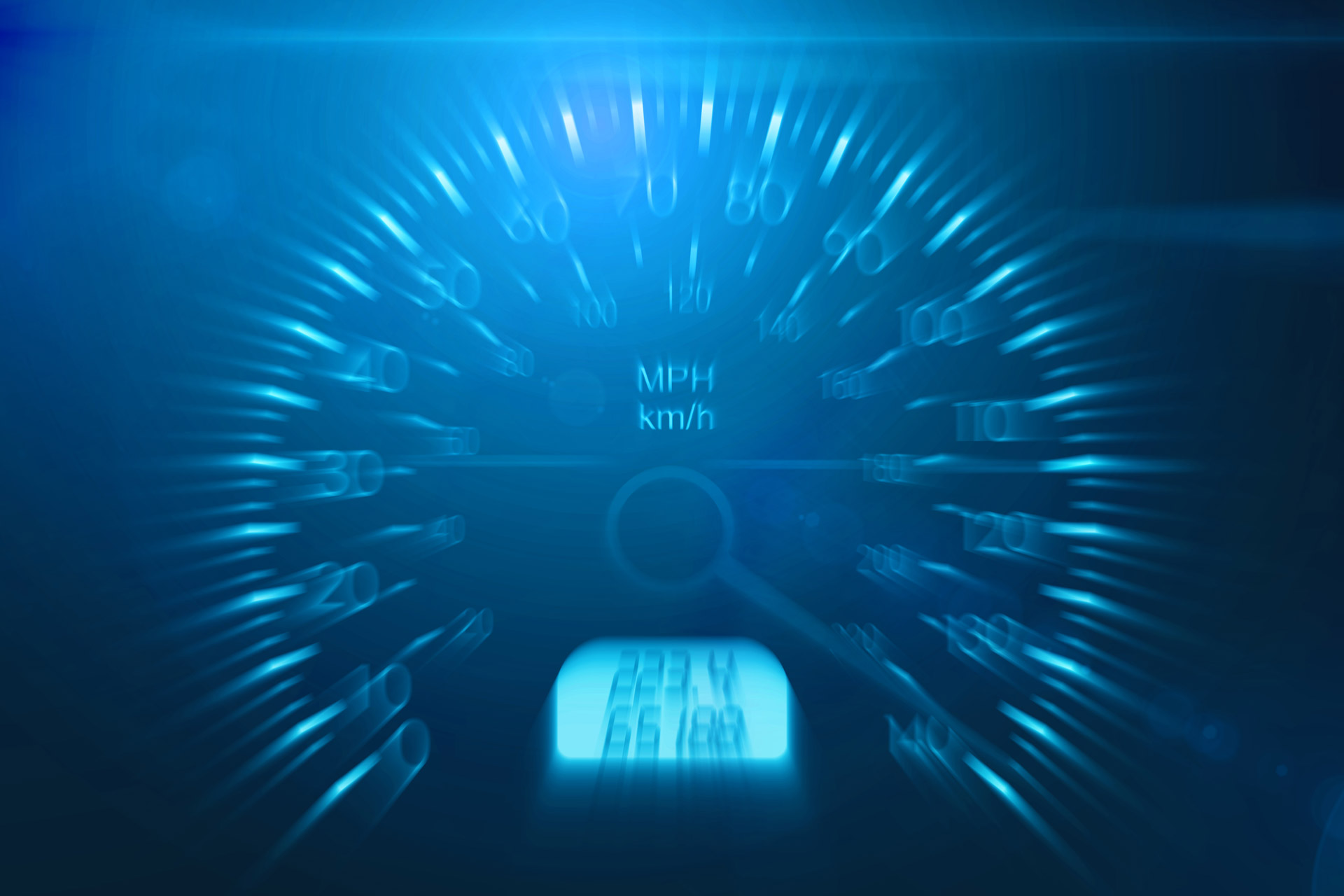 Motion 
Part 2: Distance-Time Graphs
Graphing Speed
A distance-time graph shows the motion                  of a certain object in line graph form.
The motion of an object can be graphed.
Time is plotted on the horizontal (X) axis
Distance is plotted on the vertical (Y) axis
Distance-Time Graphs
The slope of a distance-time graph is the speed
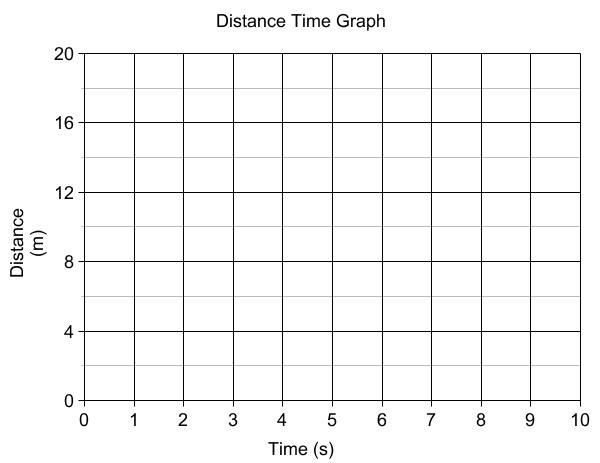 Distance-Time Graphs
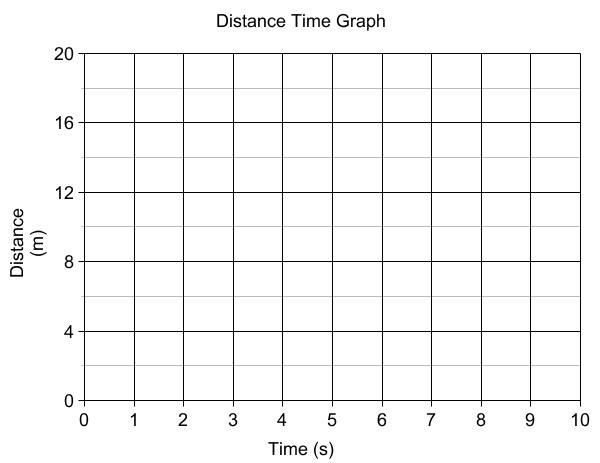 S = D ÷ T
    = 0 ÷ 4
    = 0 m/s
S = D ÷ T
    = 8 ÷ 4
    = 2 m/s
S = D ÷ T
    = 8 ÷ 2
    = 4 m/s
Distance-Time Graphs
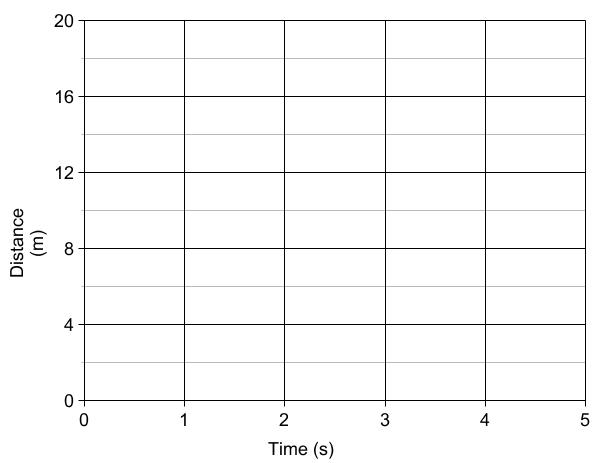 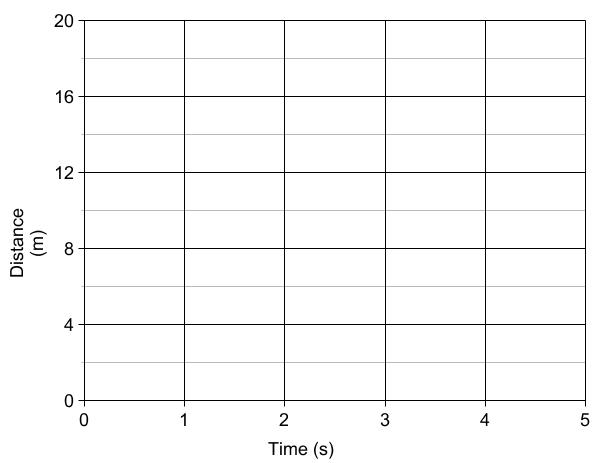 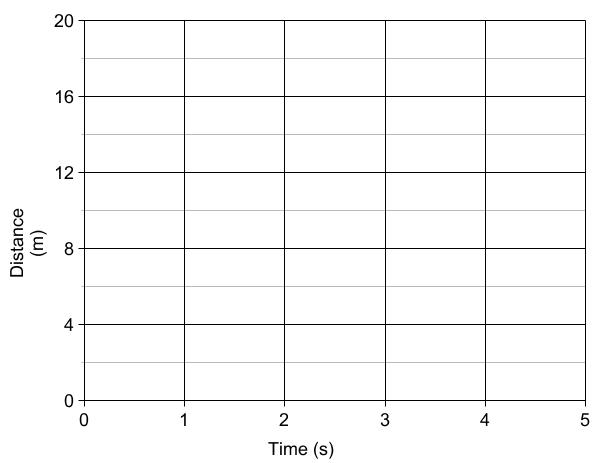 Constant speed 
(moving away)
No              speed 
(standing still)
Constant   speed                    
(moving closer) 
(and faster!)
Interpret the Graph 1
Analysis:
The distance (m) stays the same as time goes by

The object is not moving (at rest)
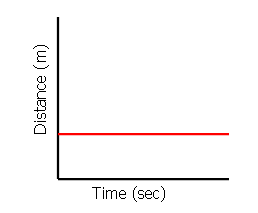 Interpret the Graph 2
Analysis:
The object’s distance from a reference point is changing with time
The object is moving away at a constant speed
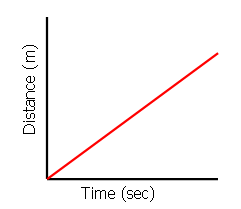 Interpret the Graph 3
Analysis:
The object’s distance from a reference point is changing with time
The object is moving towards at a constant speed
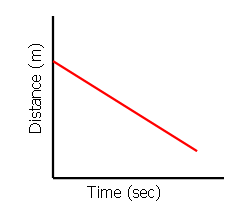 Interpret the Graph 4
Analysis:
In Part A, the object is moving away with a constant speed
In Part B, the object is at rest
In Part C, it is moving towards at constant speed
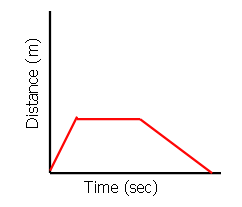 B
C
A
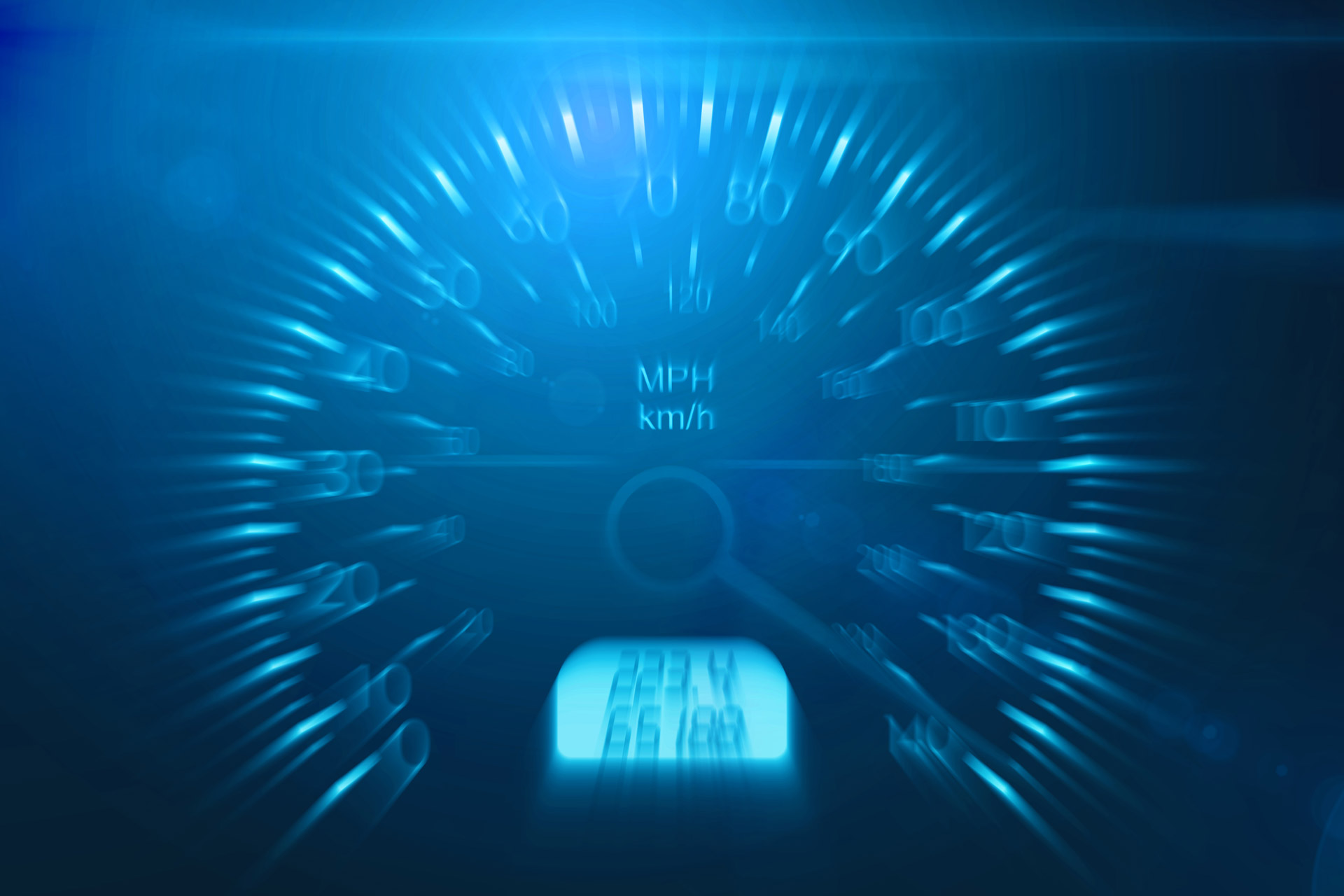 Motion 
Part 3: Velocity and Acceleration